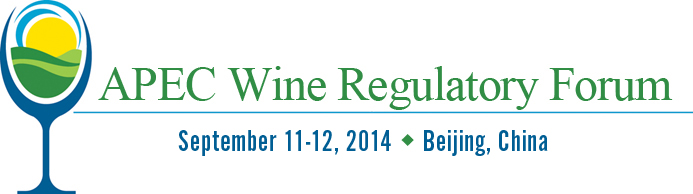 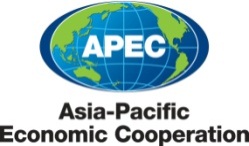 进口葡萄酒监管情况THE SITUATION OF IMPORT WINE MANAGEMENT
中华人民共和国国家质量监督检验检疫总局
进出口食品安全局王中岳
General Administration of Quality Supervision, Inspection and Quarantine of the People's Republic of China
Import & Export Food Safety Bureau
Mr.  Wang Zhongyue
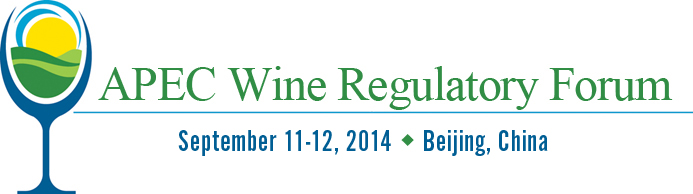 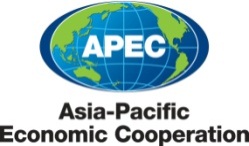 1.    中国葡萄酒进口情况
        Import wine’s situation of China 

2.     遇到的问题
         Outstanding issues

3.     一些建议
        Some advises

下一步打算
        Coming Approach
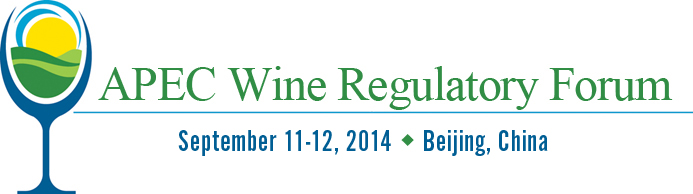 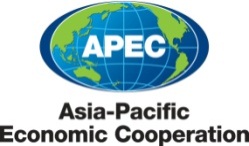 1. 中国进口葡萄酒情况 Import wine’s situation of China
进口葡萄酒不合格原因主要为标签不合格（约占90%以上），干浸出物不合格，铁、铜、锰超标等。
The unqualified wines are mainly about unqualified labelling (more than 90%), dry extract unqualified and other substance exceed its limits in the products (such as iron, copper, manganese).
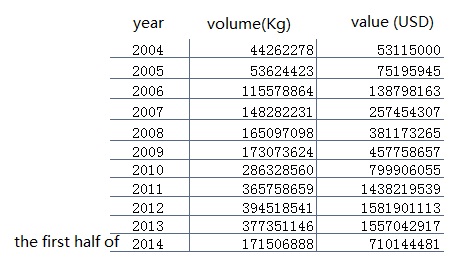 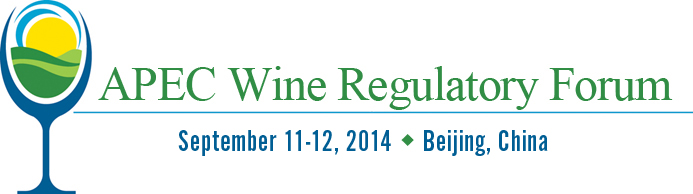 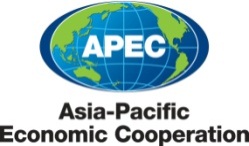 2. 遇到的问题 Outstanding issues
（1）真伪鉴别困难。 Difficulty on verifying authenticity
各国对葡萄酒原产地证书签发机构众多，有官方机构、官方授权机构、商会、协会等，使得对葡萄酒原产地证书的真伪核查带来困难。
In certain economies, there are many organizations issuing the wine’s Certificate of Origin, such as government agencies, government authorized agencies, chamber of commerce, associations, etc., so it makes it difficult to verify the authenticity of wine’s Certificate of Origin.

对不同酒类品牌、等级的鉴定方面，存在困难。（如低端、高端葡萄酒）
It’s hard to verify the different brands/grade of product, such as low-end/ high-end wine products.
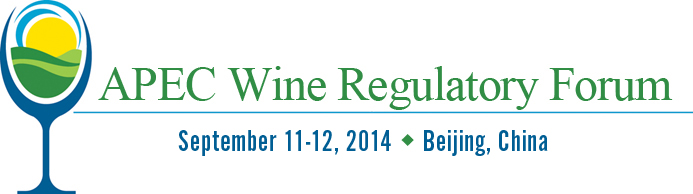 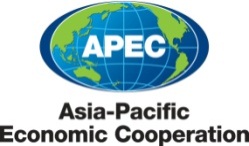 2. 遇到的问题 Outstanding issues
（2）各国标准要求不同。 
Standards are different from different economies.
各国对葡萄酒的标准要求不同。
Different standard requirements of different economies.

一是生产过程中允许使用的添加剂不同。如富马酸
1. Food additives allowed to be used during production are different, such as Fumaric acid.

二是还缺乏对天然存在物质的科学评估资料。如锰
2. Lack of scientific assessment data of substance occur in natural, such as manganese.
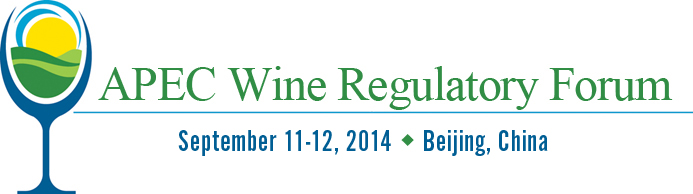 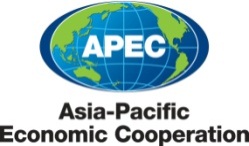 2. 遇到的问题 Outstanding issues
（3）部分进口商/出口商或生产企业不了解中国相关法规和标准要求，导致产品被口岸查出不合格。
  Some importers/exporters or manufacturers are not familiar with relevant regulations and standards of China, unqualified products are detected at ports.
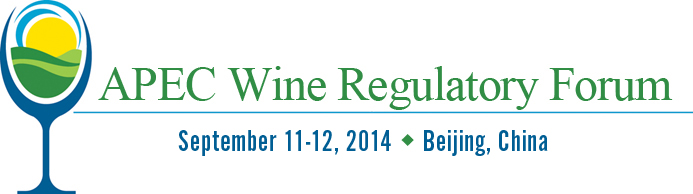 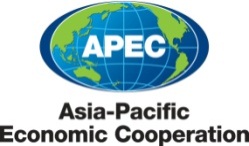 3. 一些建议 Some advises
（1）经济体应加强对出口葡萄酒的监管。
   Economies should enhance the supervision on export wines.
一是加强对出口葡萄酒的证书管理，如官方或官方授权机构签发证书。
1. To enhance the management on Certificate of export wine, such as issuing the Certificate by government agencies or government authorized agencies.

二是鼓励经济体建立有关追溯系统，如电子信息平台等，以多种方式促进监管合作。
2. To encourage economies to establish tracing system, such as E-platform, to promote regulatory cooperation with different approaches.
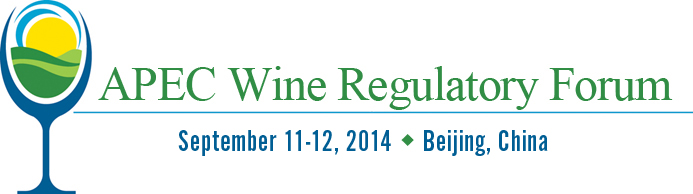 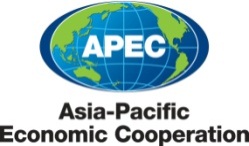 3. 一些建议 Some advises
（2）加强实验室间的合作。Enhance cooperation between labs.
一是加强信息共享方面的合作，如交流相互间对食品添加剂等物质的检测方法。
1. To enhance the cooperation on information sharing, such as to communicate the analysis methods of food additives.

二是加强技术方面的合作，共享有关葡萄酒真伪鉴定技术及数据库。
2. To enhance technical cooperation, Sharing the related technique and database on verifying the authenticity of wine.
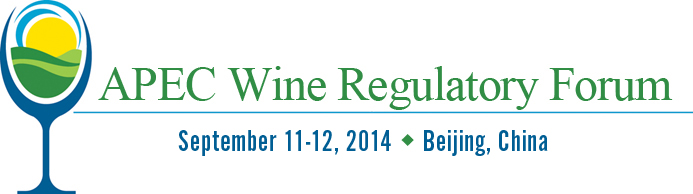 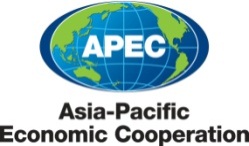 3. 一些建议 Some advises
（3）建议出口国（地区）政府将中国对葡萄酒产品的相关要求及时告知出口企业，防止产品到岸后因不合格被禁止入境。

Advise the exporters about Chinese  requirements on wine products, to prevent the exporter from shipping unqualified  products to China.
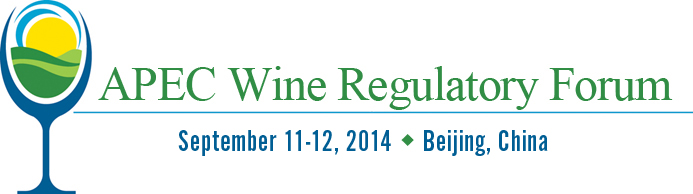 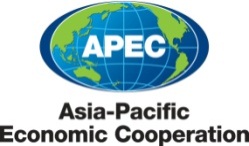 4. 下一步打算 Coming Approach
（1）规范酒类证书。
To regulate the Certificate of alcoholic products

我们计划研究规范进口酒类证书，如要求须官方或官方授权机构签发有关证书，证书内容方面需包含生产及出口企业和收货人信息、酒类产品信息（名称、品牌、规格、灌装日期）、证书签发日期及有效期等。
We plan to study on regulating the Certificate of import alcoholic products, such as the requirements for the certificates to be issued by government agencies or government authorized agencies, the certificate should contain information of manufacturer, exporter and importer and products information (product name, brand, net weight, bottling date), date of issue and period of validity, etc.
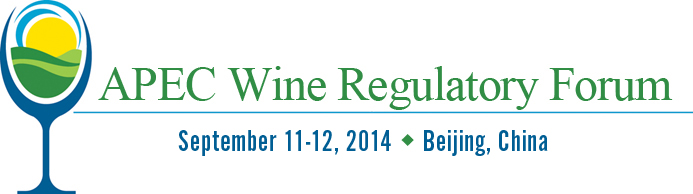 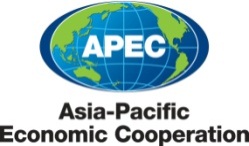 4. 下一步打算 Coming Approach
（2）要求提供生产工艺证明文件。
Requirement of providing the documents of production process.

为了保证进口葡萄酒中文标签标注信息的准确性，我们拟要求进口葡萄酒报检时需提供有关生产企业出具的生产工艺证明文件，列明葡萄酒生产过程中所使用的添加剂。
To make sure the accuracy of import wine’s Chinese labelling,  we plan to require importers to provide the documents of production process when they apply for inspection, to list all the additives used during the production of wines.
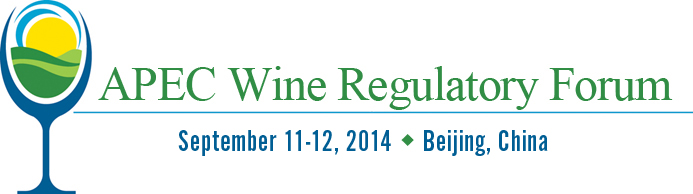 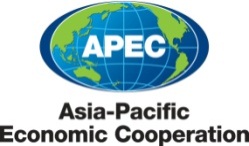 谢谢！
Thanks!